Rasvjeta tunela
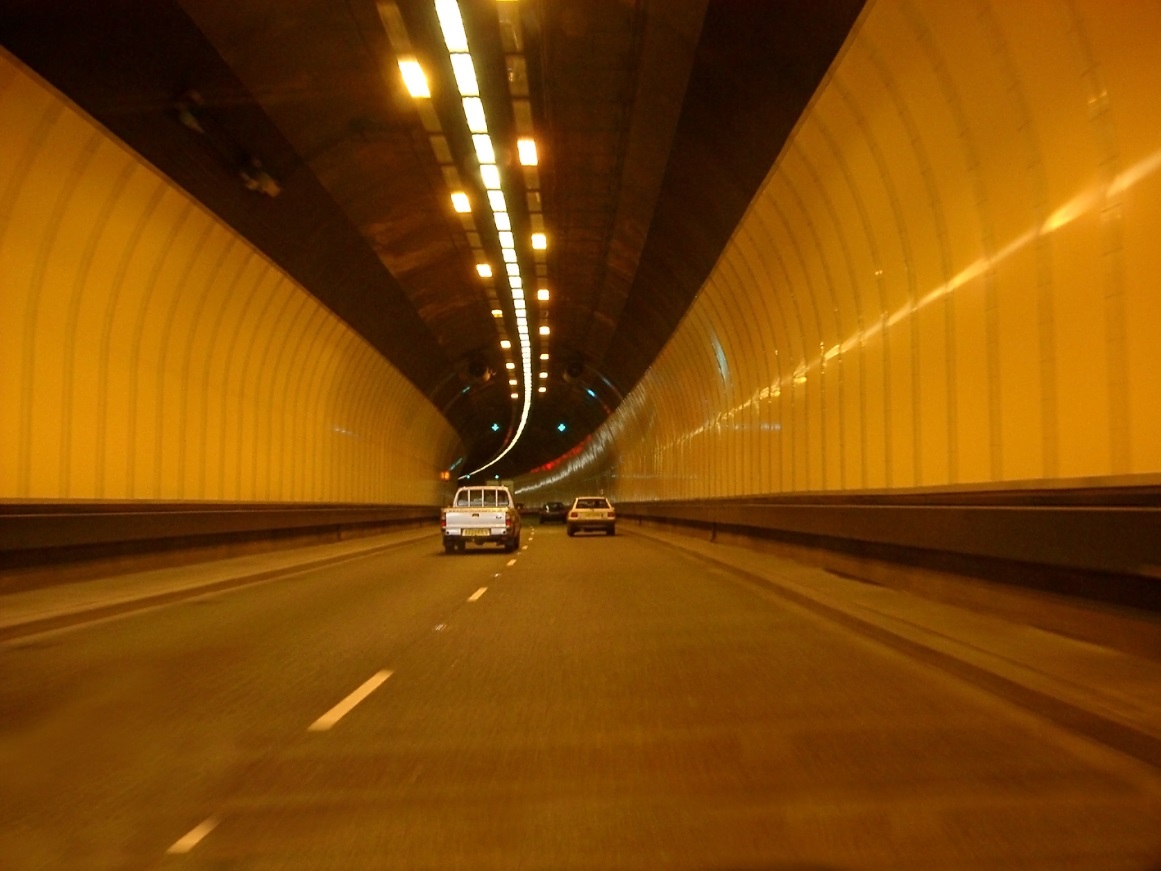 Josip Kamenečki
Mentor: Blaž Filipović, dipl. ing.
Srednja škola Čazma
13.-15. travnja 2016.
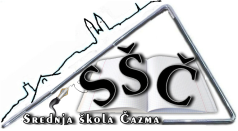 Sadržaj
Uvod
Ciljevi i zadaci
Zone rasvjete
Mjerila rasvjete
Vrste rasvjete
Rasvjetna tijela
Hrvatski tuneli
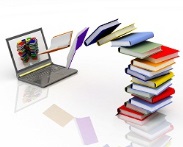 1. Uvod
Obrada osnovnih aspekata
Udovoljavanje svim zahtjevima
Specifična građevina
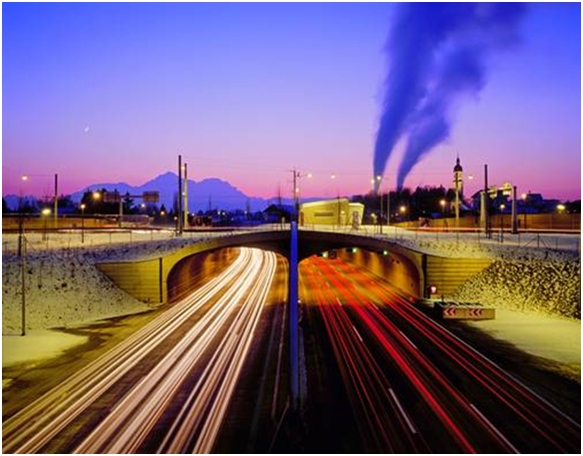 2. Ciljevi i zadaci tunelske rasvjete
Primarni cilj
Sekundarni cilj
Odabir odgovarajuće rasvjete
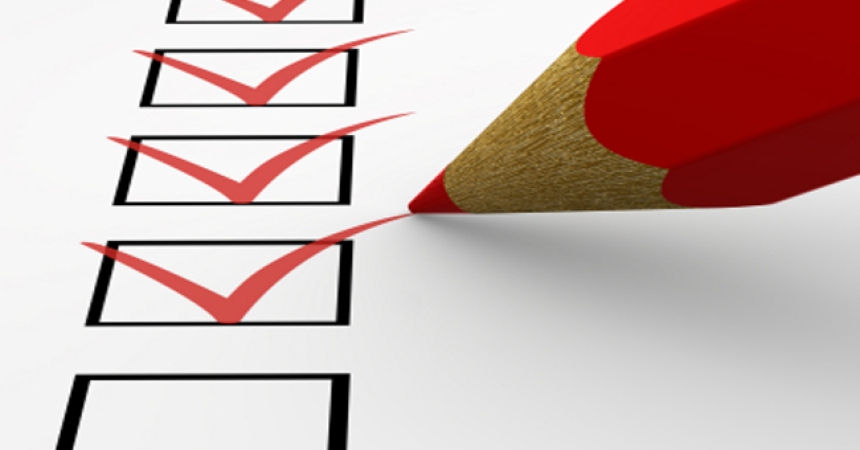 3. Zone tunelske rasvjete
Pristupna zona
Prostorna prilagodba
Vremenska prilagodba
Adaptacija oka
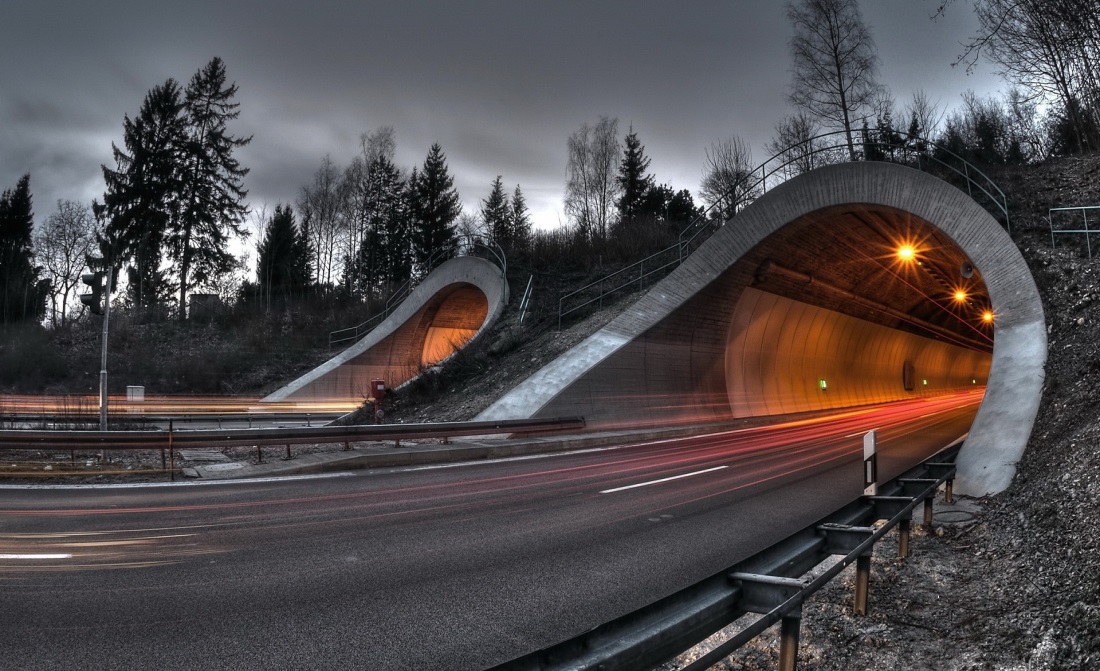 Pristupna zona
Ulazna zona
Zone tunelske rasvjete
Prijelazna zona
Postupno smanjivanje luminacije
Kraj prijelazne zone
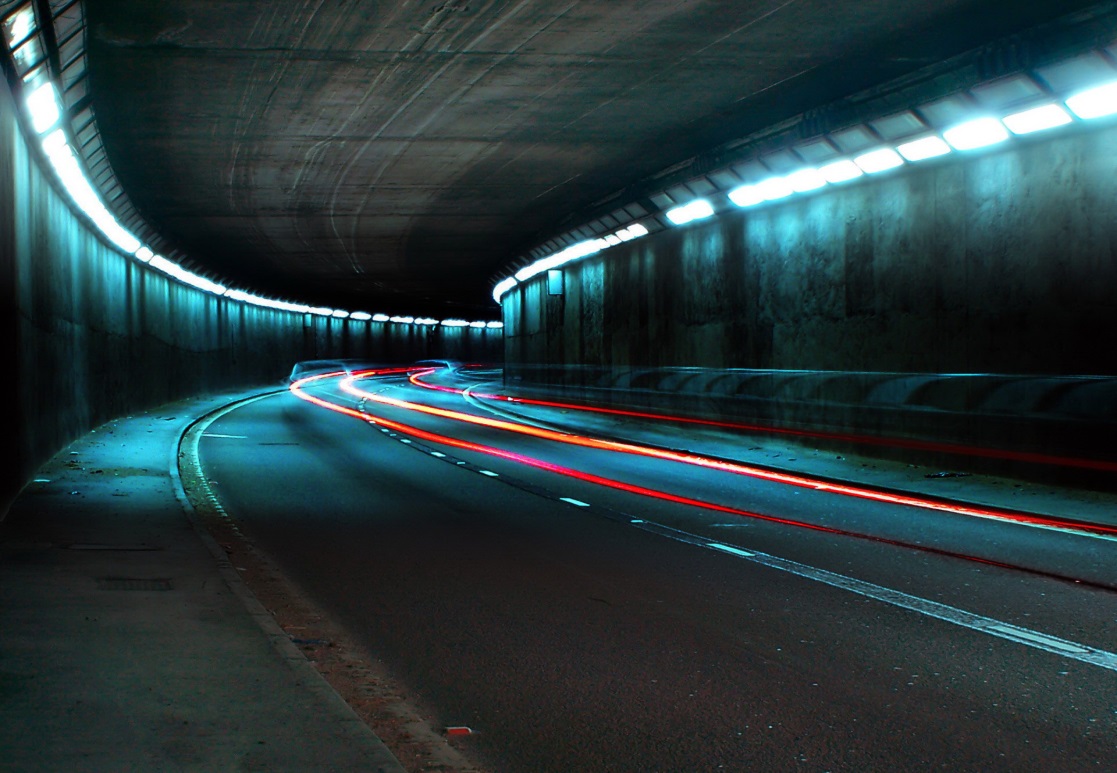 Prijelazna zona
Zone tunelske rasvjete
Unutarnja zona
Najduža zona tunela
Duljina ovisi o duljini tunela
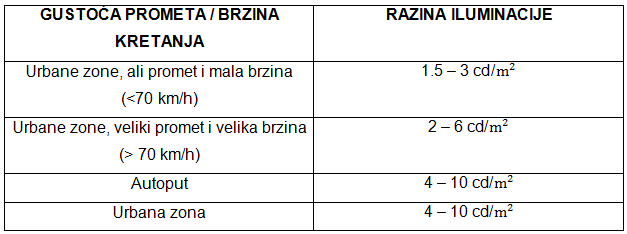 Unutarnja zona
Izlazna zona
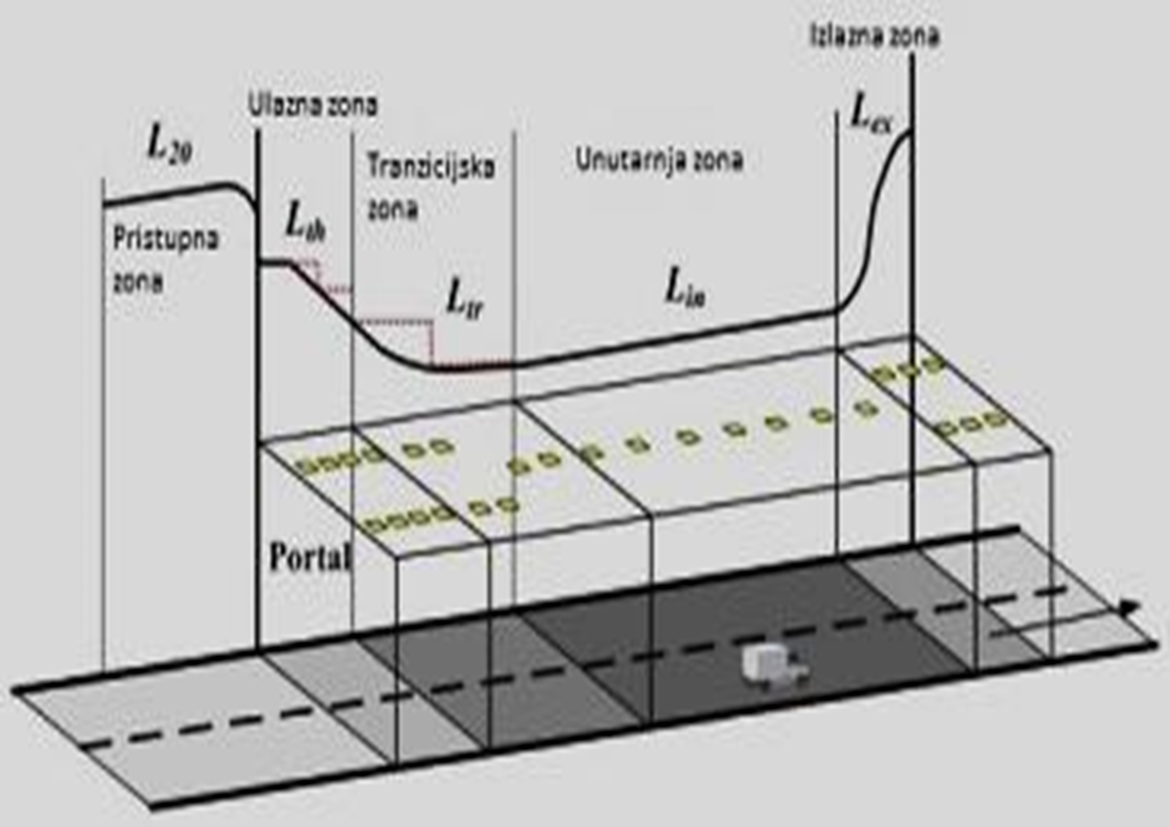 Zone tunelske rasvjete
4. Mjerila kvalitete rasvjete tunela
Razina sjajnosti površine kolnika
Razina sjajnosti površine zidova
Ograničenje blještenja
Ograničenje treperenja
Ostala mjerila
Razina sjajnosti površine kolnika
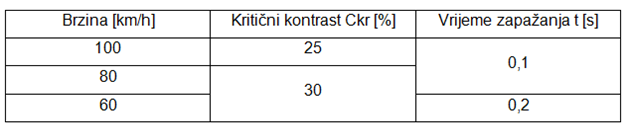 Kontrast i vrijeme zapažanja zapreke u odnosu na brzinu
Razina sjajnosti površine zidova
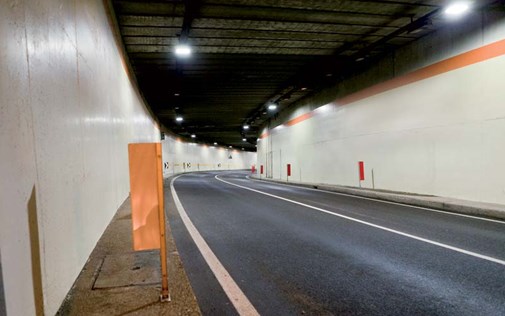 5. Vrste tunelske rasvjete
Simetrična rasvjeta 
Upotreba
Asimetrična rasvjeta 
Upotreba
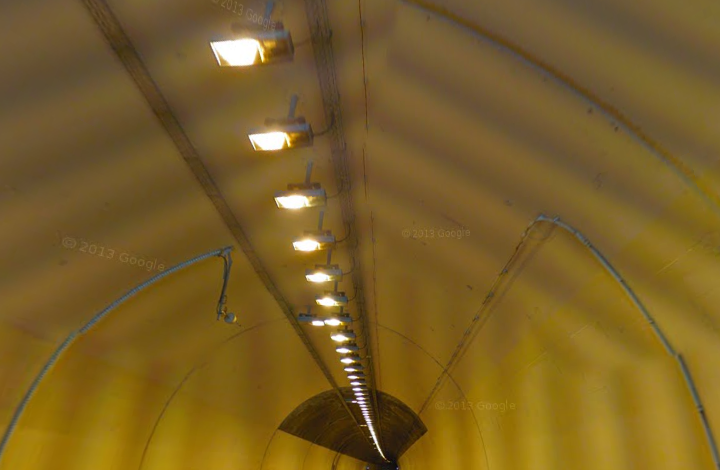 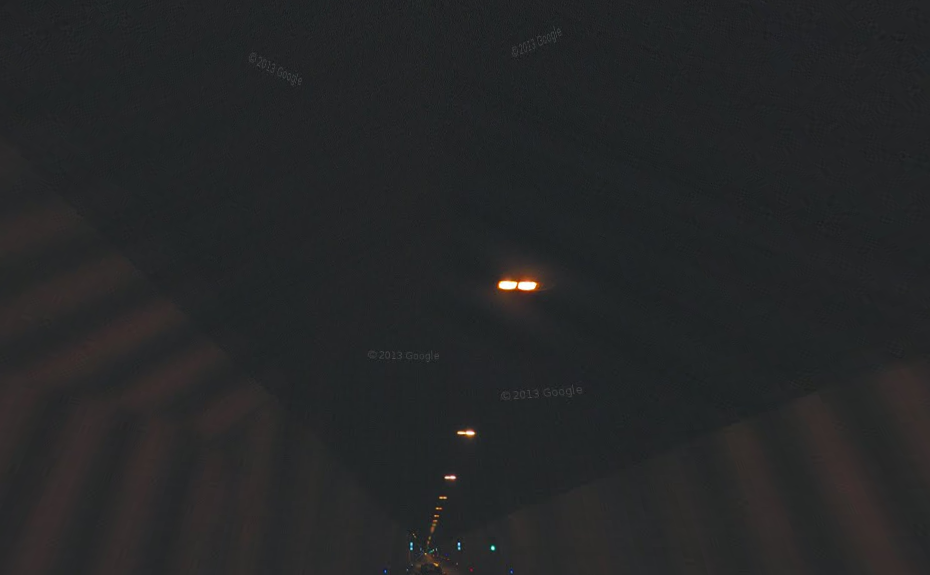 6. Rasvjetna tijela
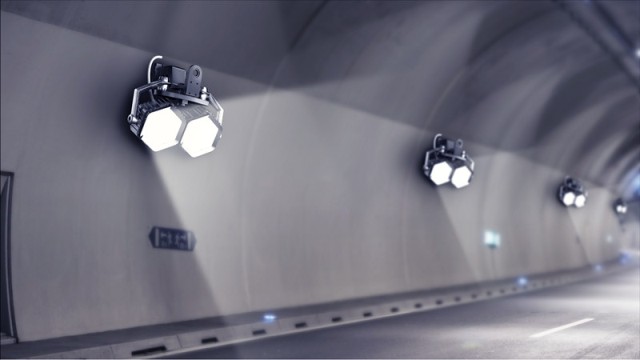 Tunelski reflektori
Višestruke provjere
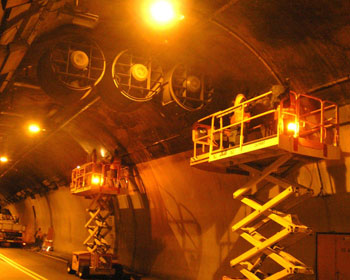 7. Tuneli na hrvatskim cestama
Duljina autocesta u RH
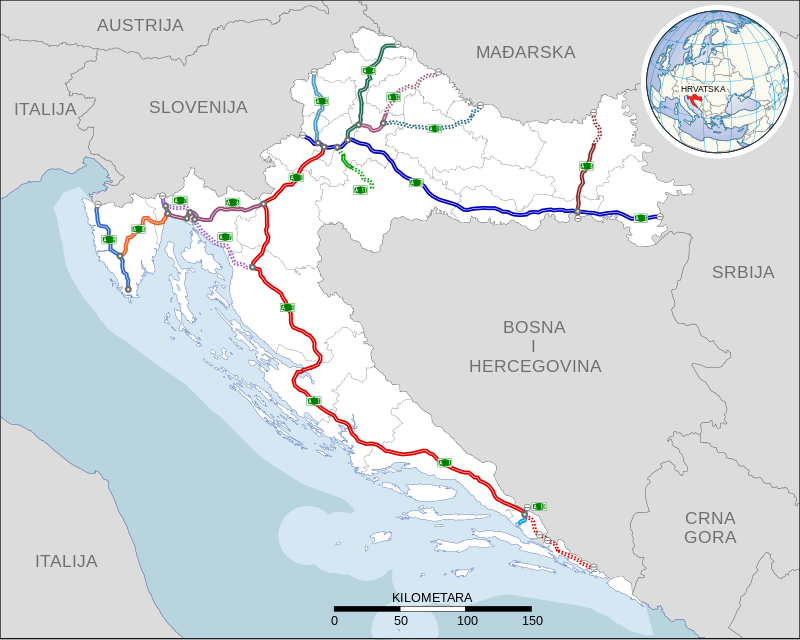 Tuneli na hrvatskim cestama
Tunel Mala Kapela
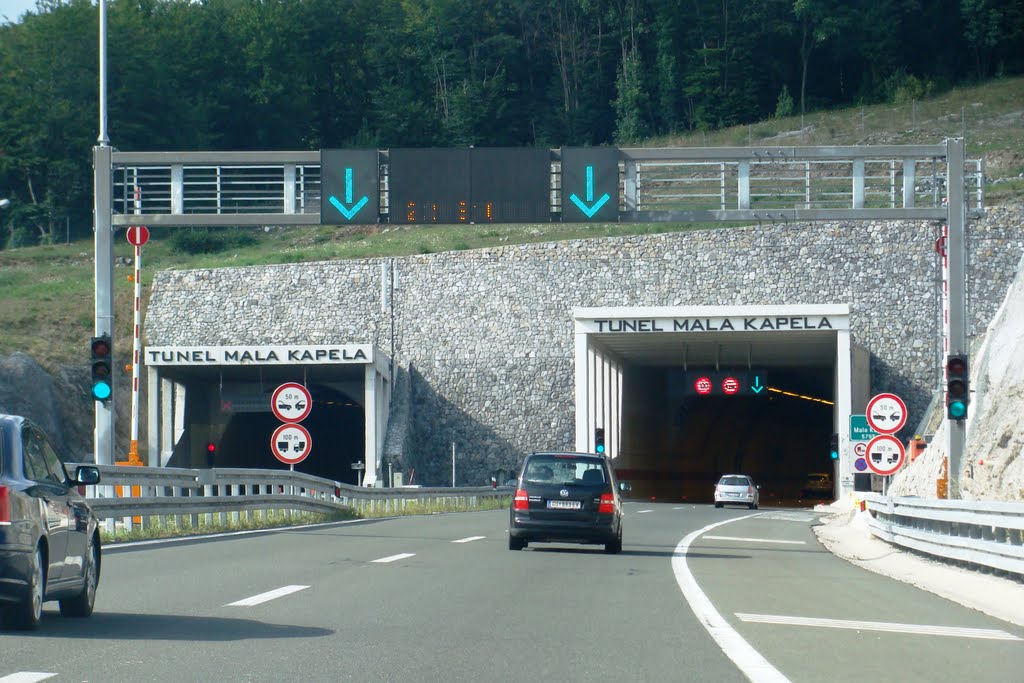 Tuneli na hrvatskim cestama
Tunel Učka
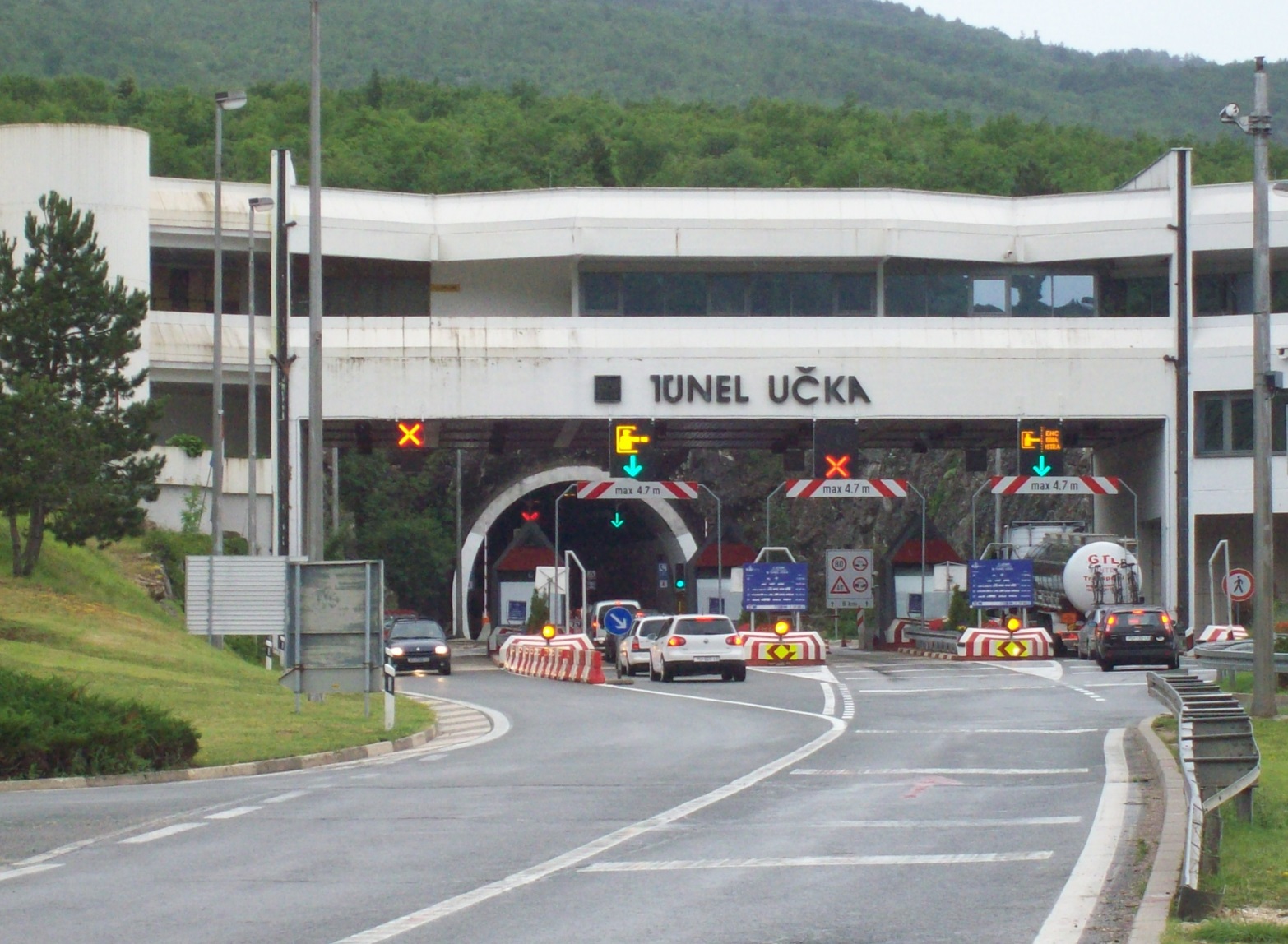 8. Zaključak
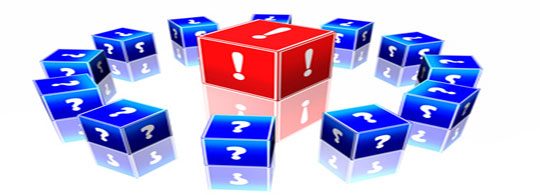 Postignutost osnovnog cilja
Nepodudarnost teorije i prakse
Ugradnji rasvjete
Održavanju rasvjete
KRAJ!
HVALA NA PAŽNJI!